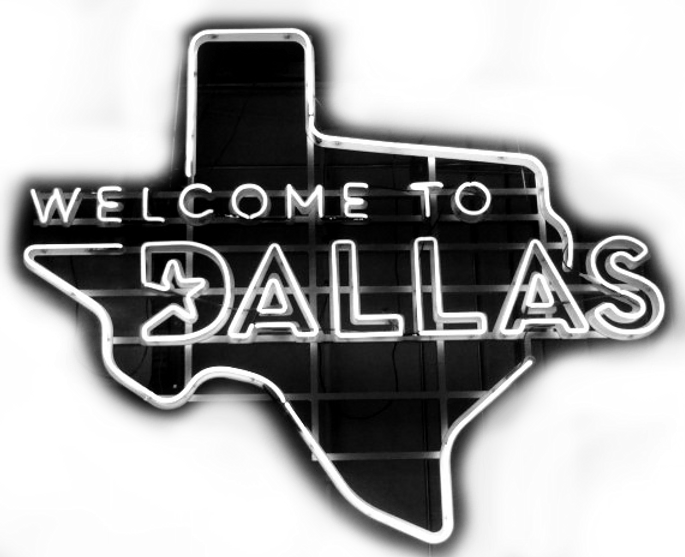 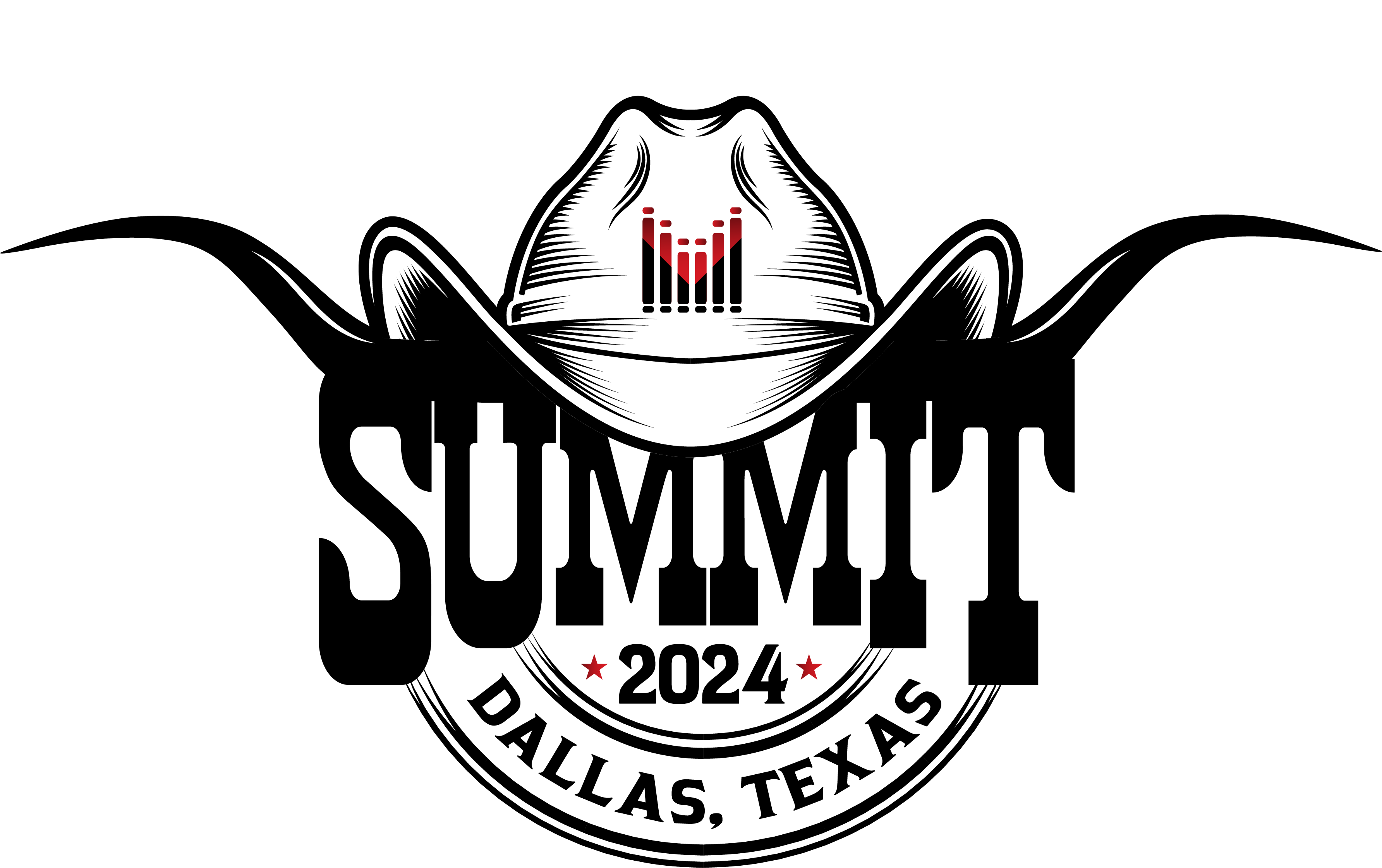 Strategic Business                   	Exit : Insights
Steve Cramer
(843) 568-4747
stevecramer1164@gmail.com
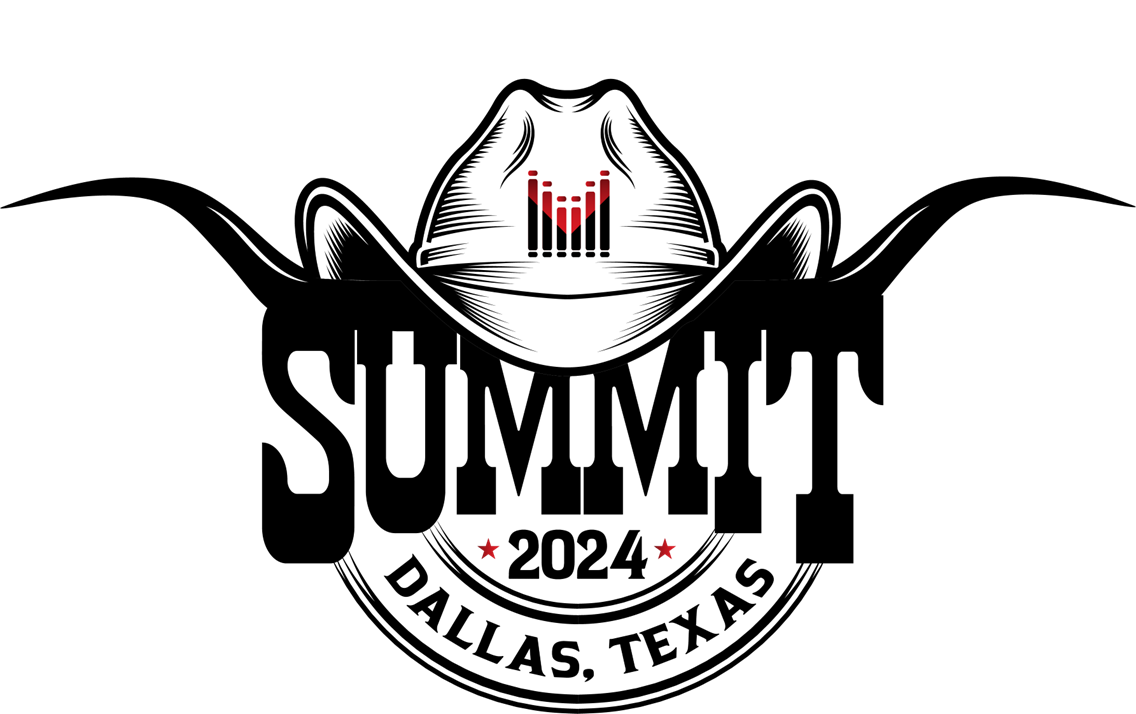 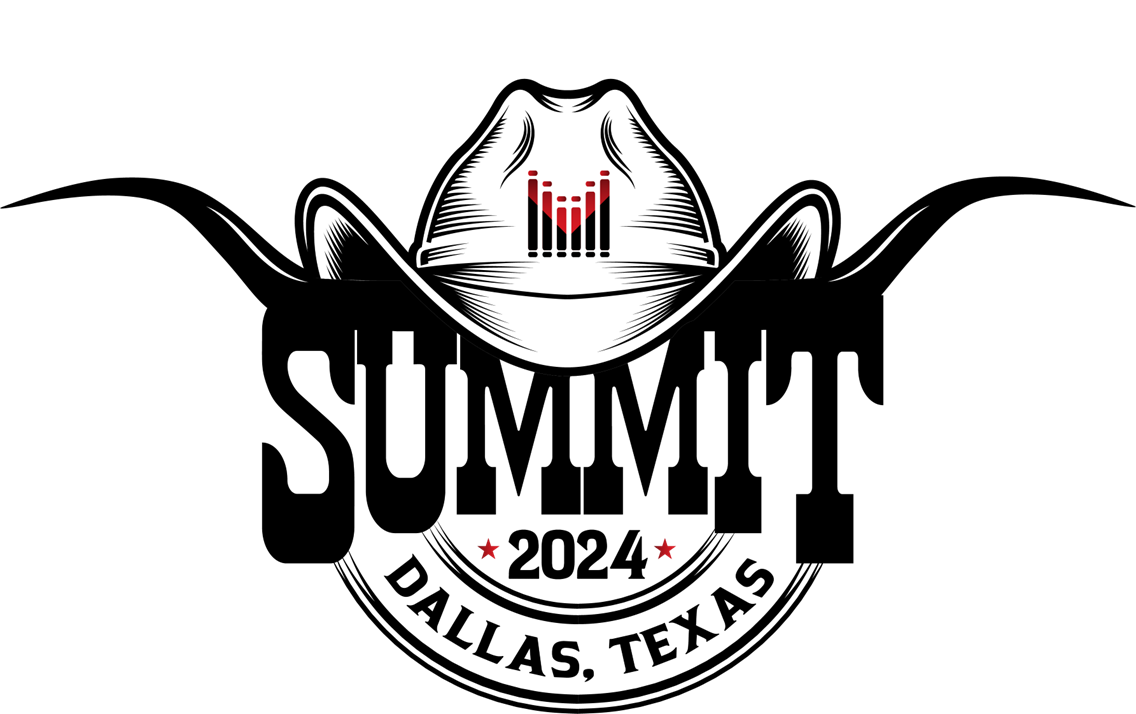 E B I T D A
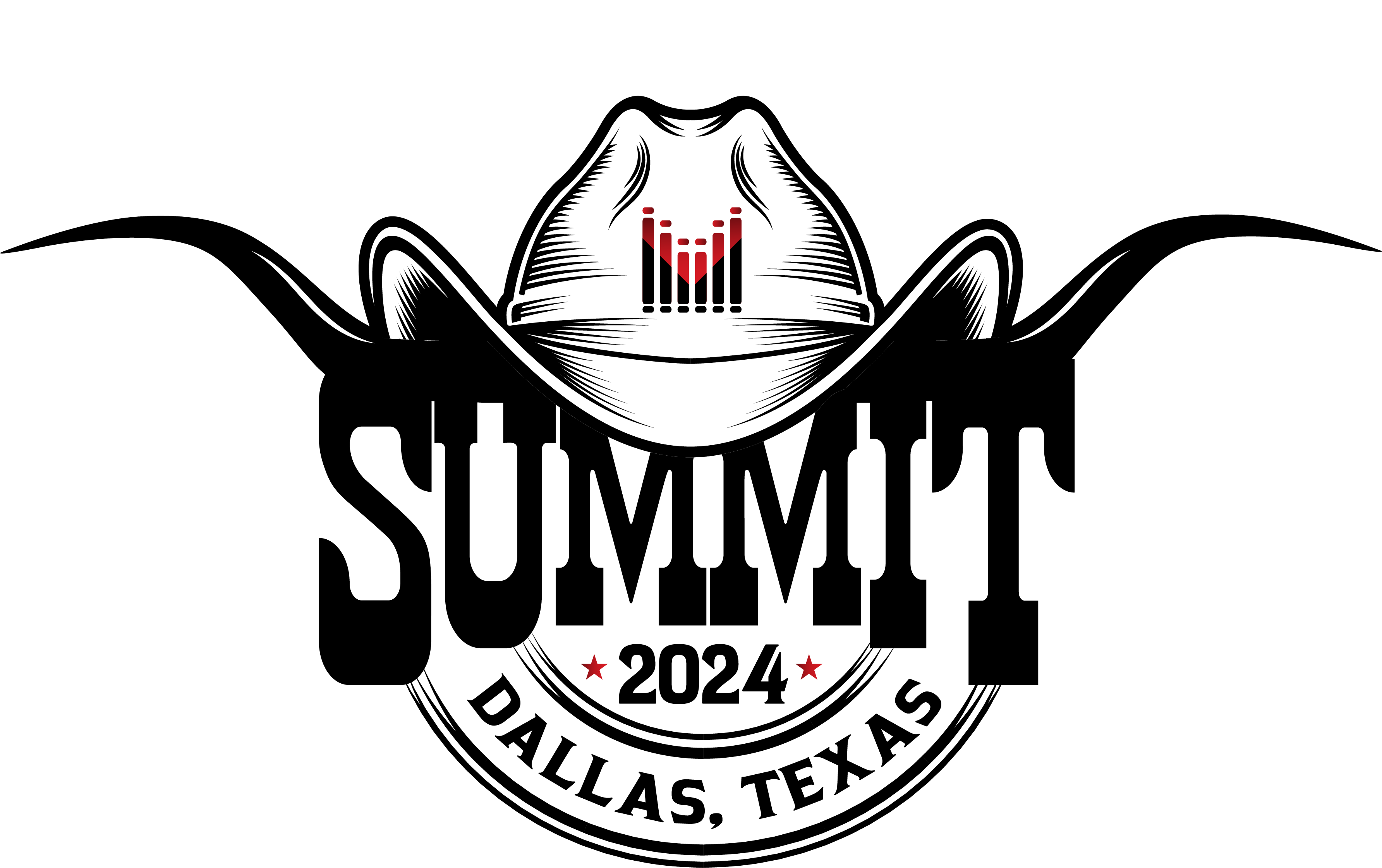 Timeline
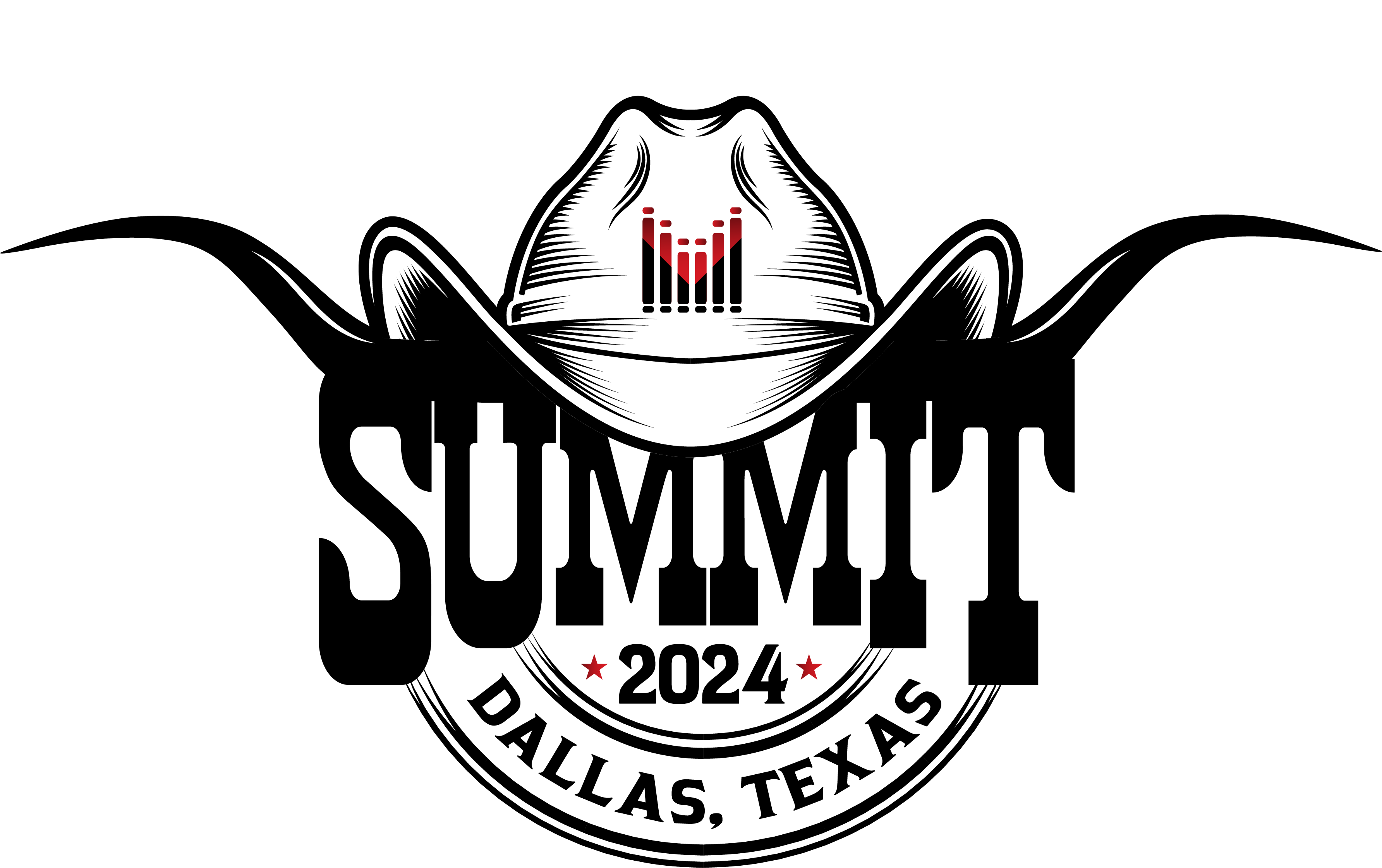 Prepping
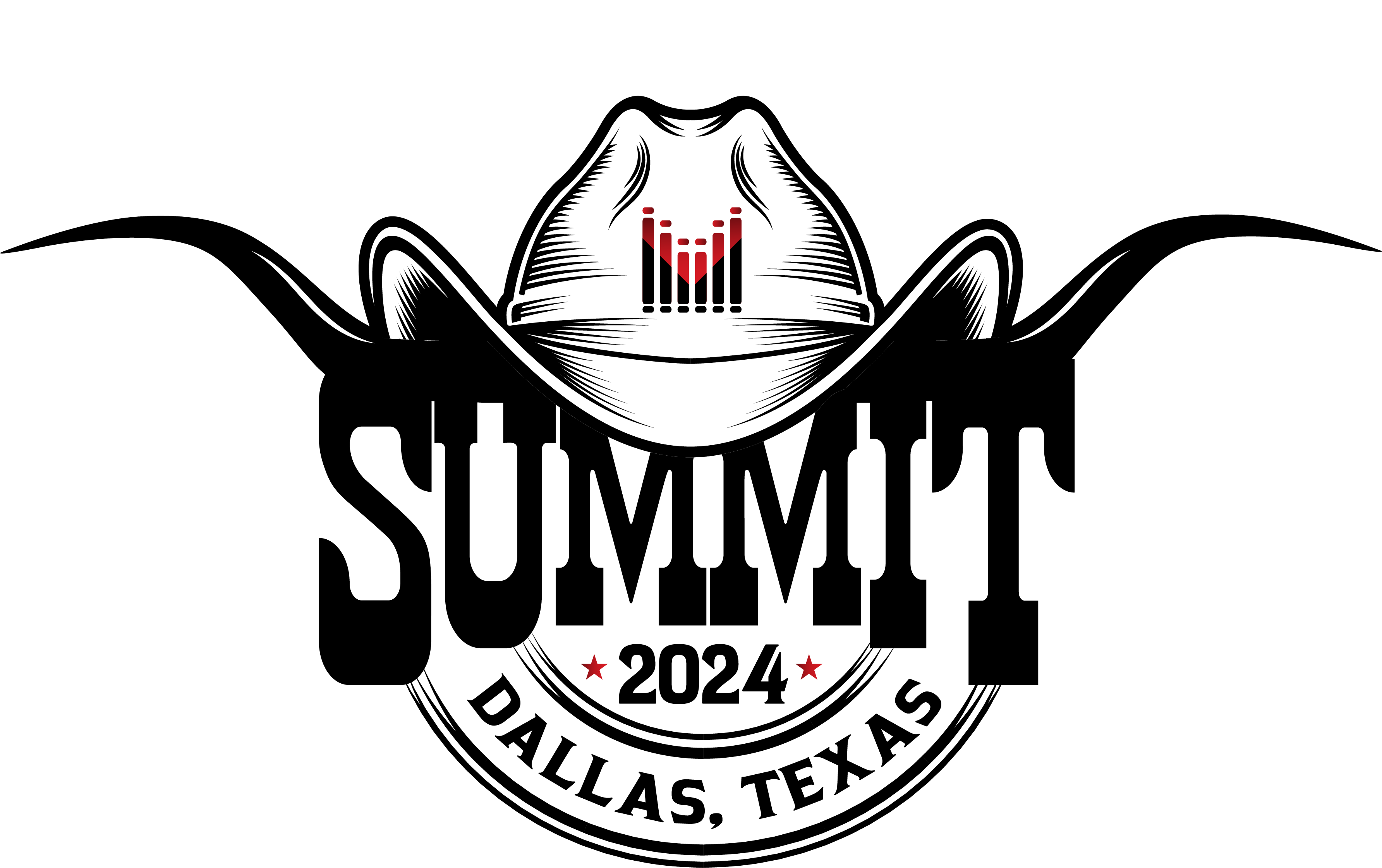 Broker and Contract
Broker Compensation
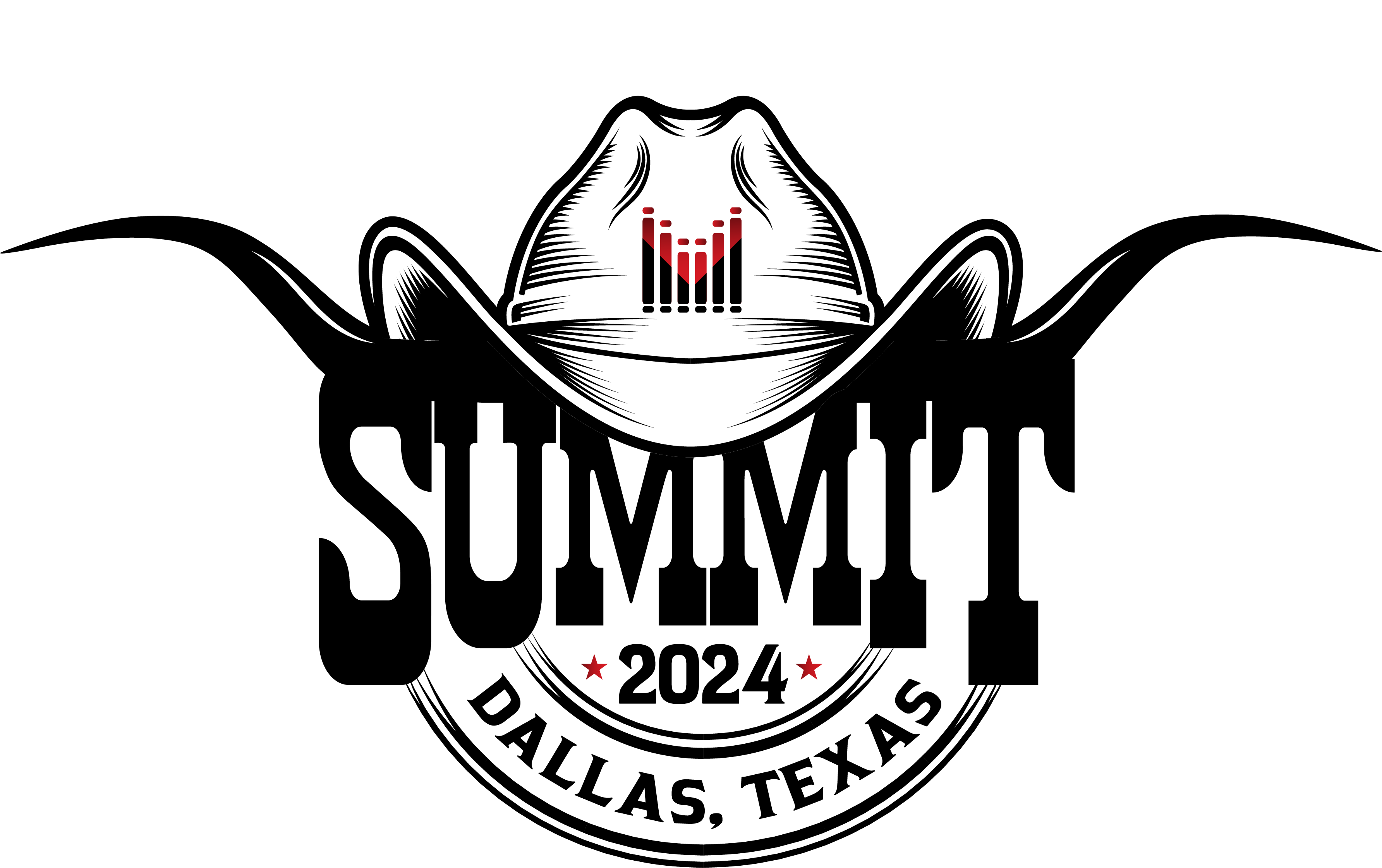 Employee Retain Plan
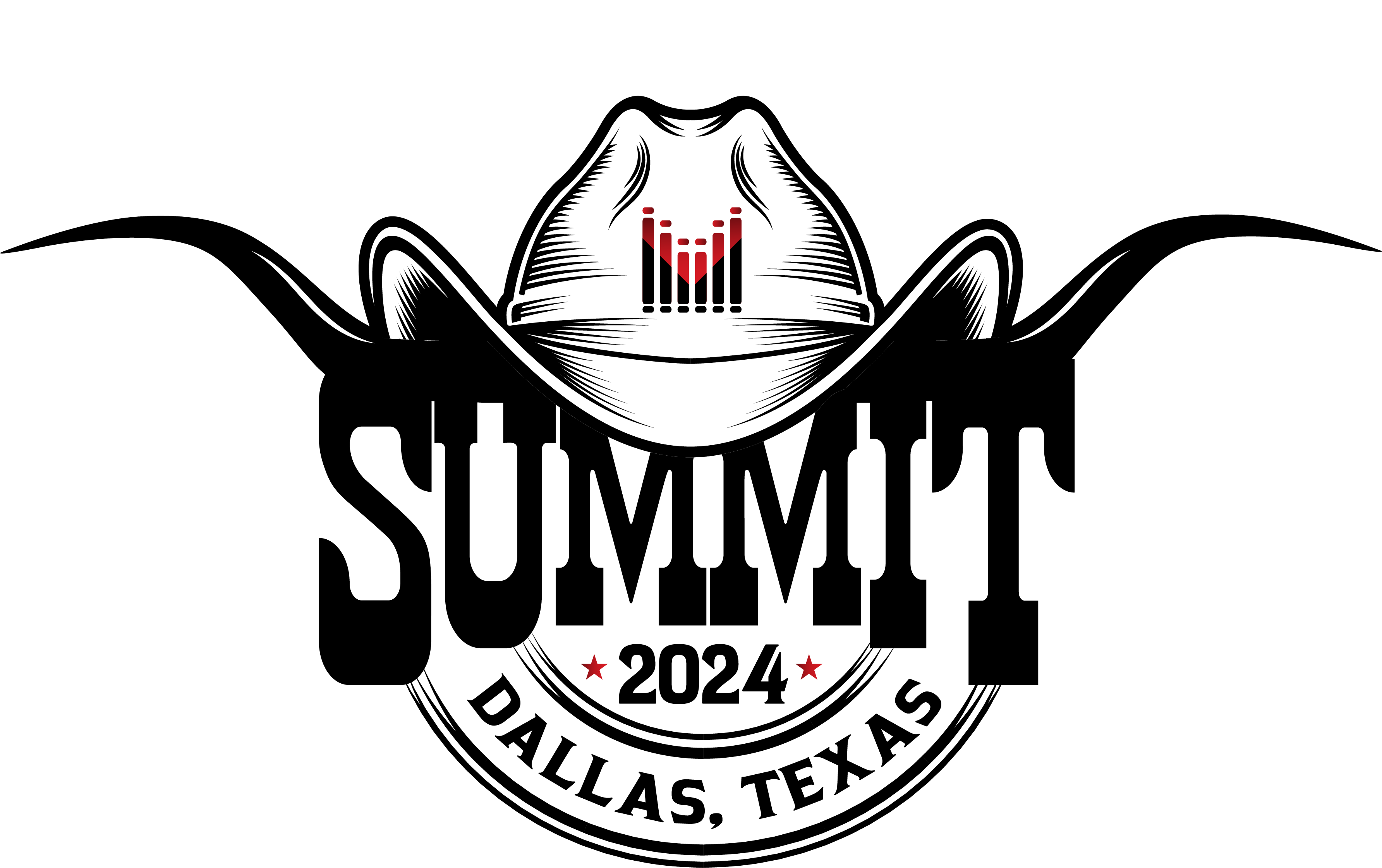 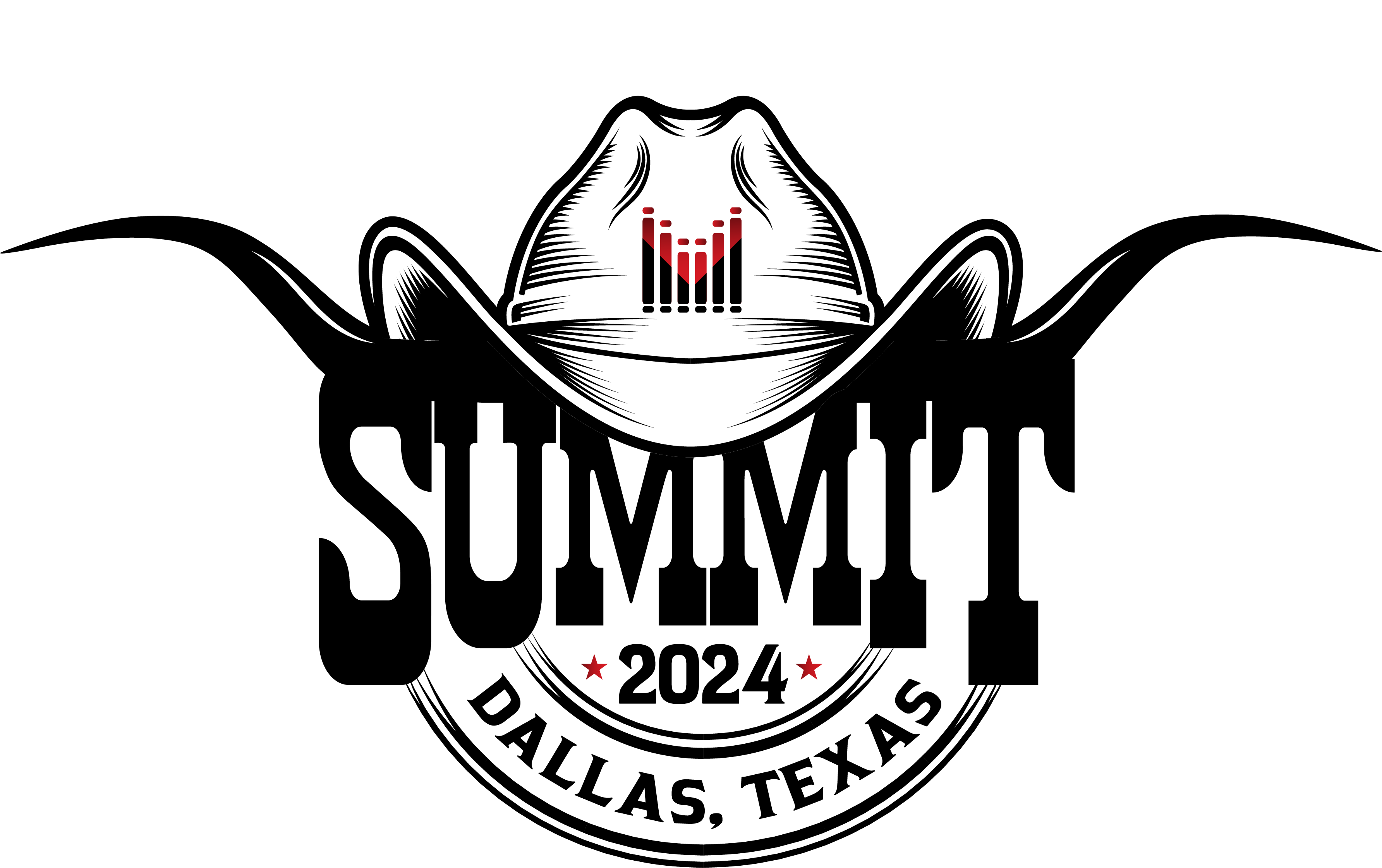 Employee 2
Value and Adjusted EBITDA
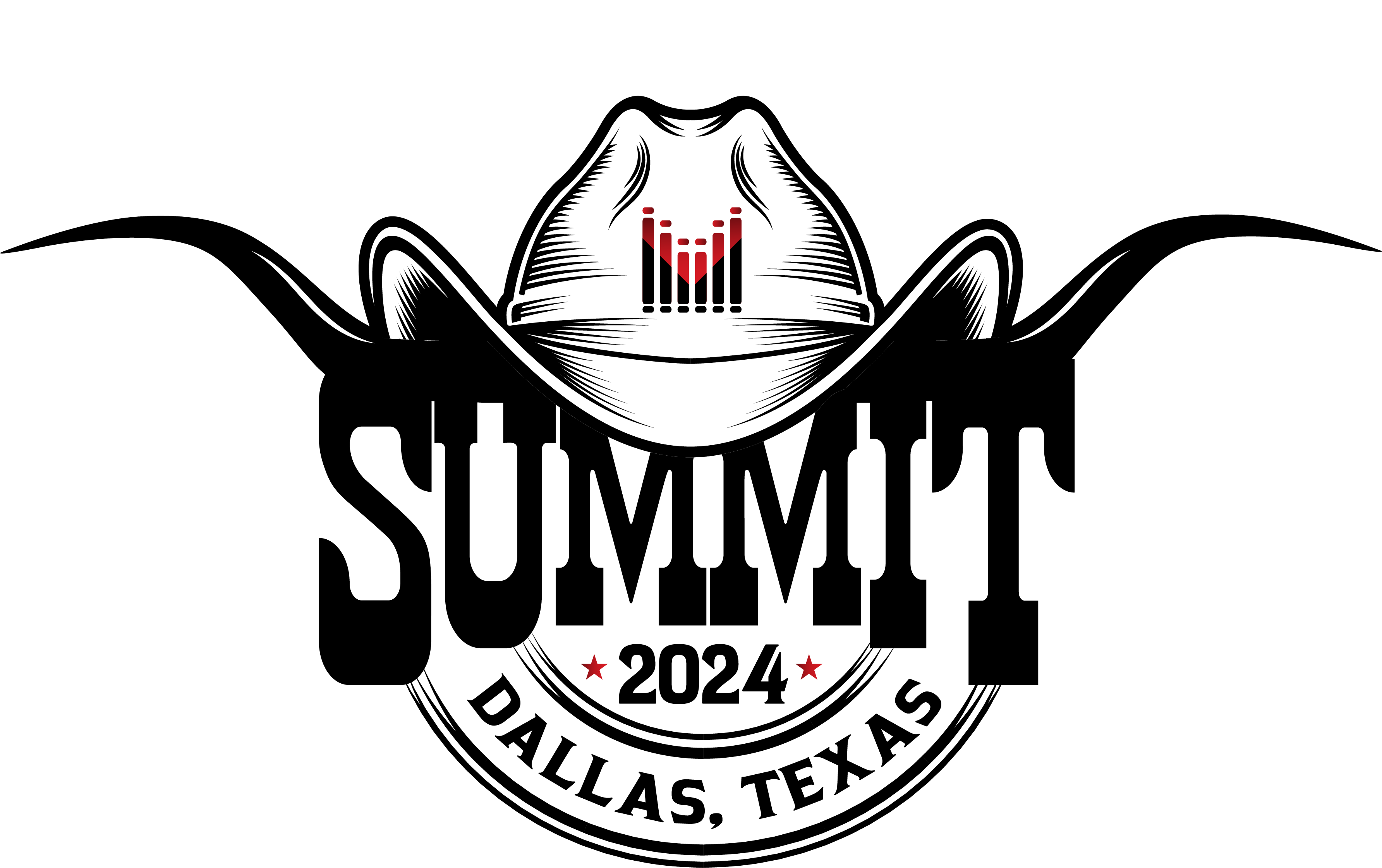 SBA Funding
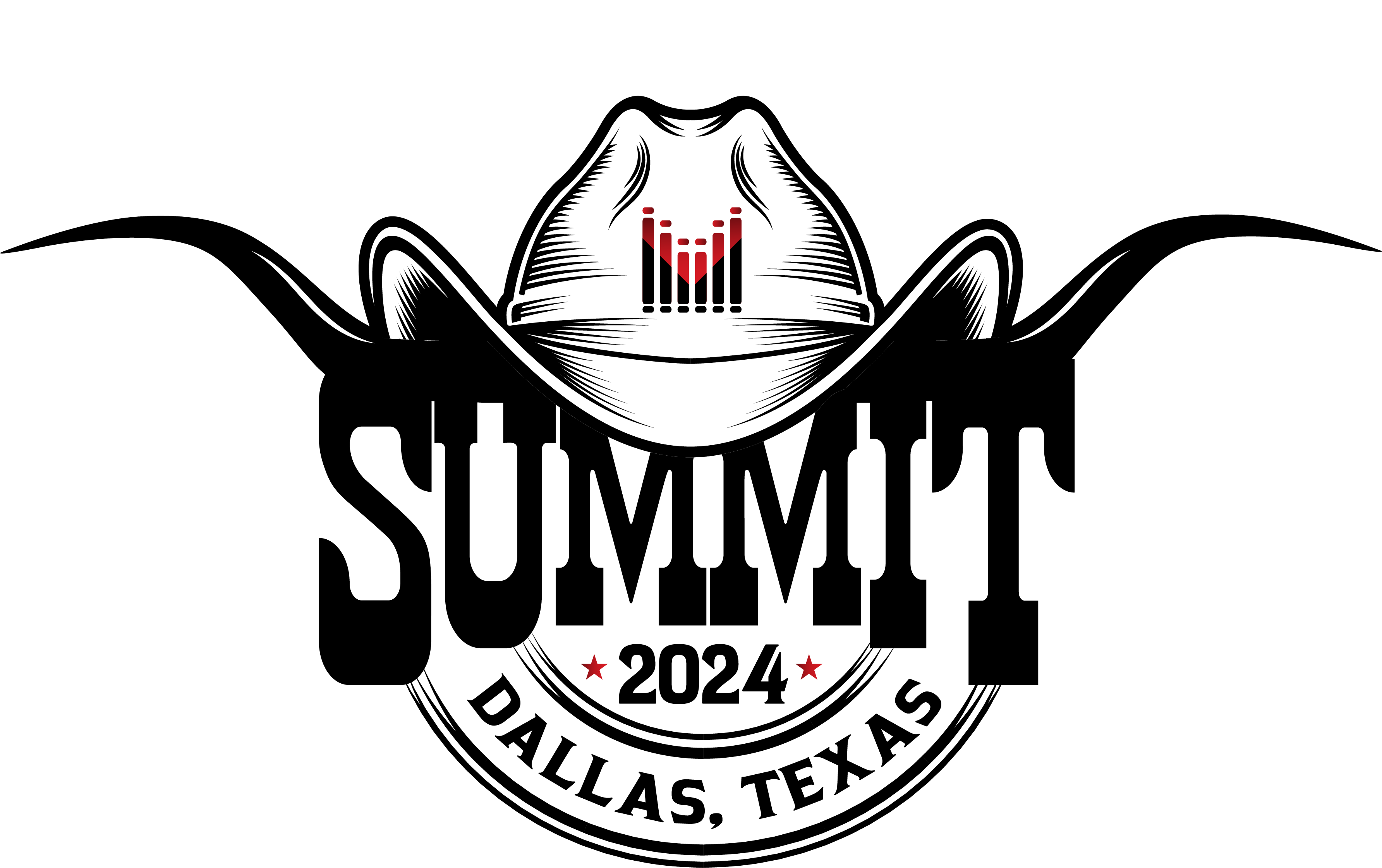 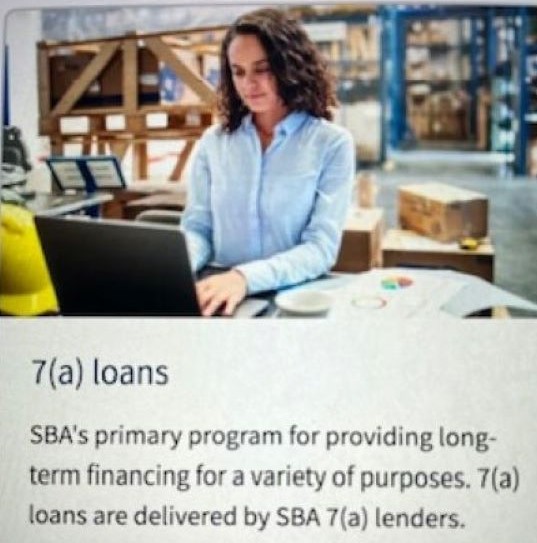 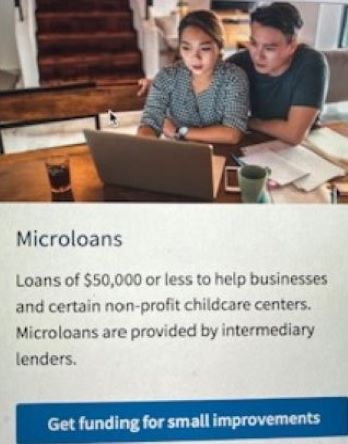 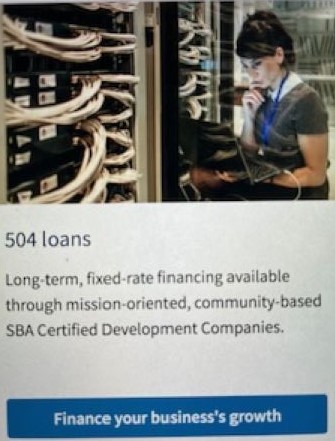 SBA, BANKS AND PRIVATE EQUITY
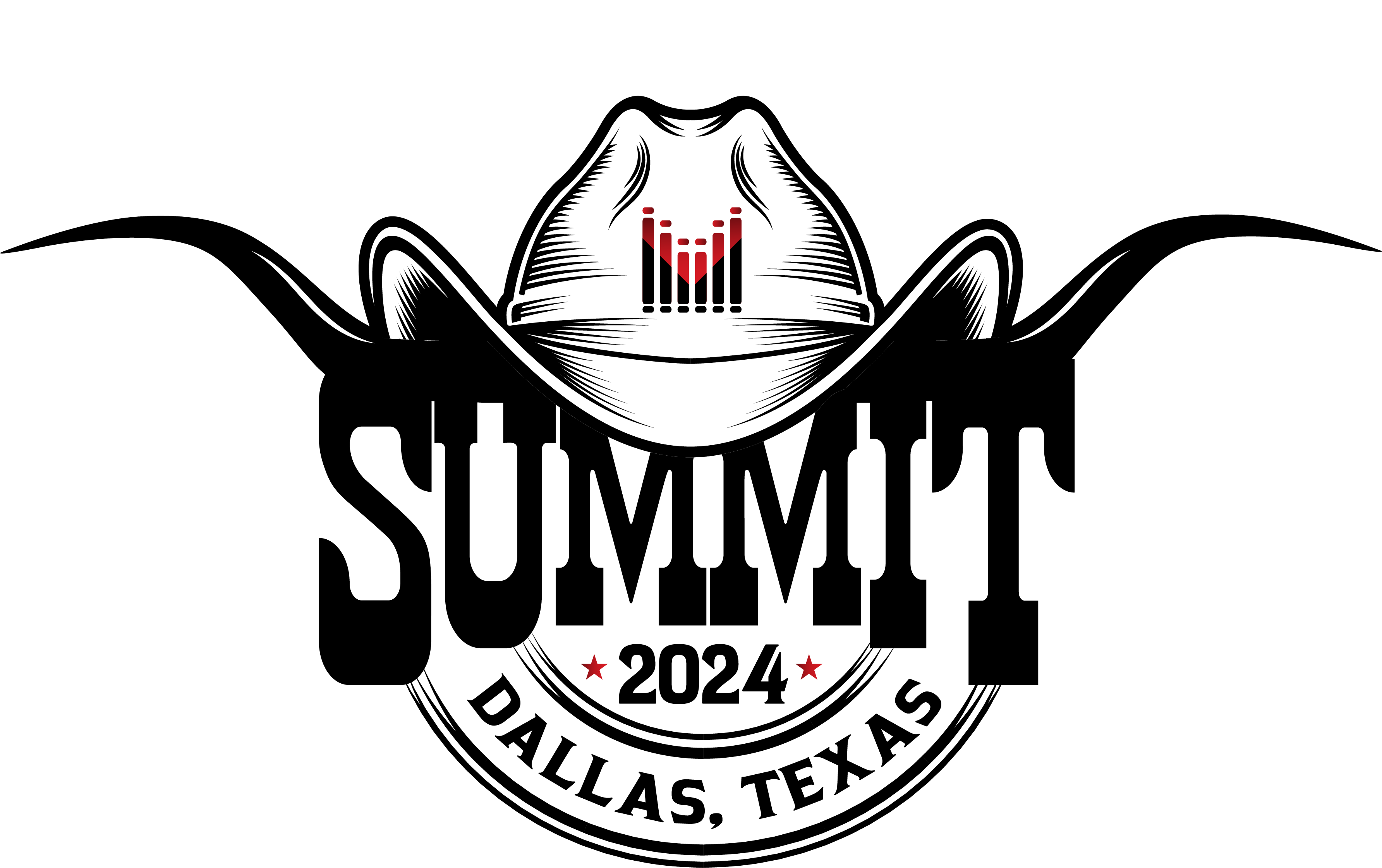 SBA, BANKS AND PRIVATE EQUITY PAGE 2
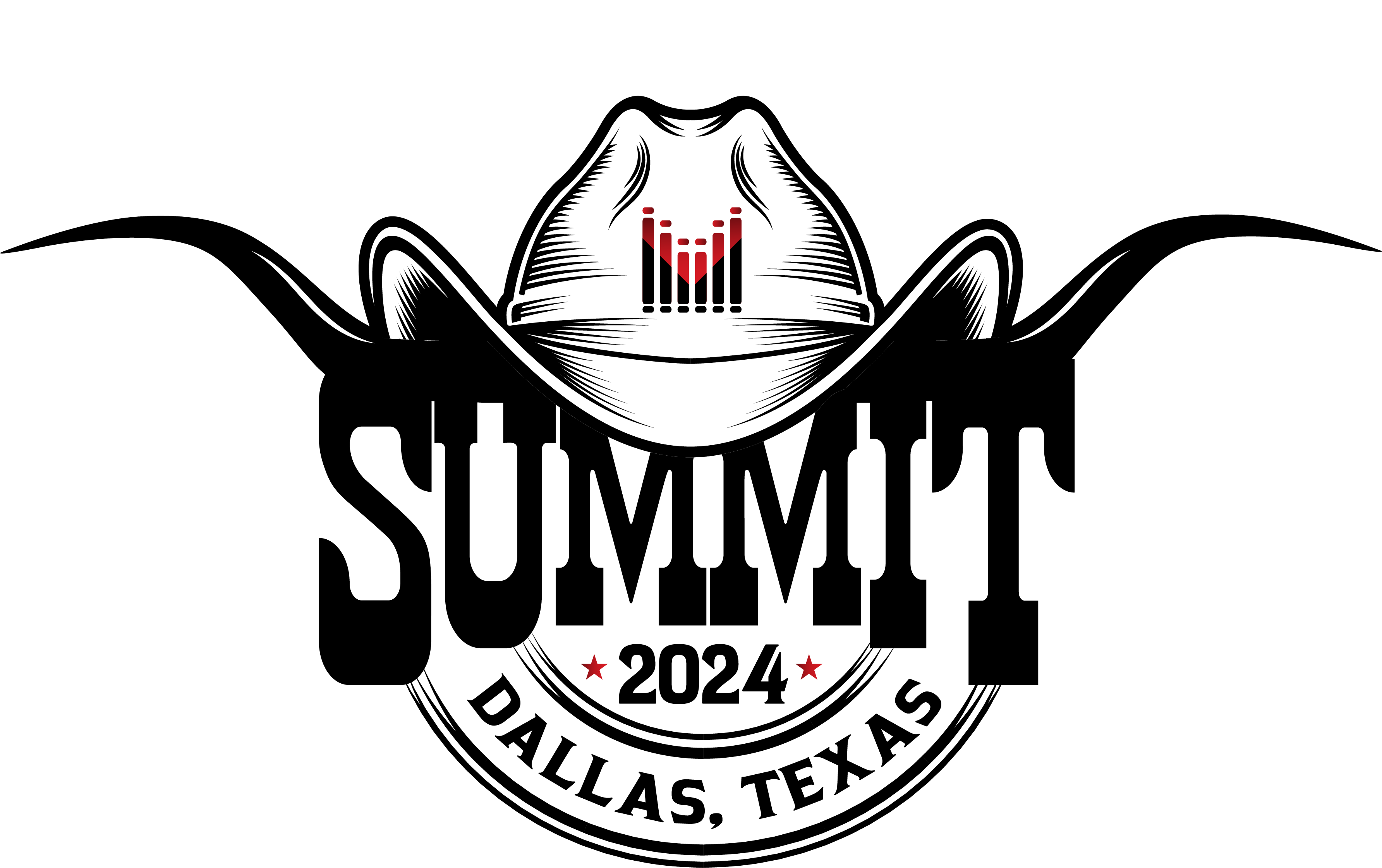 Resources
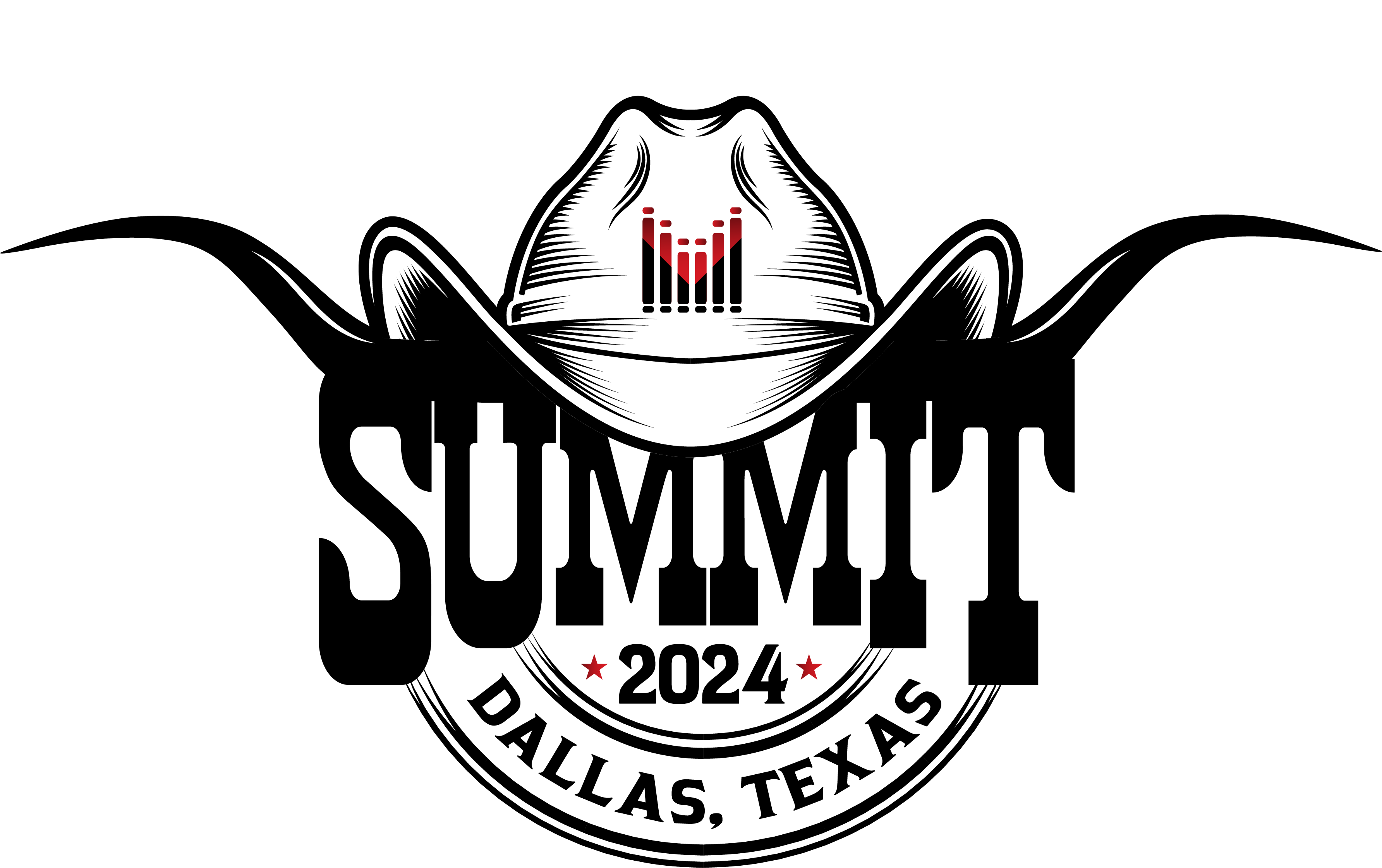 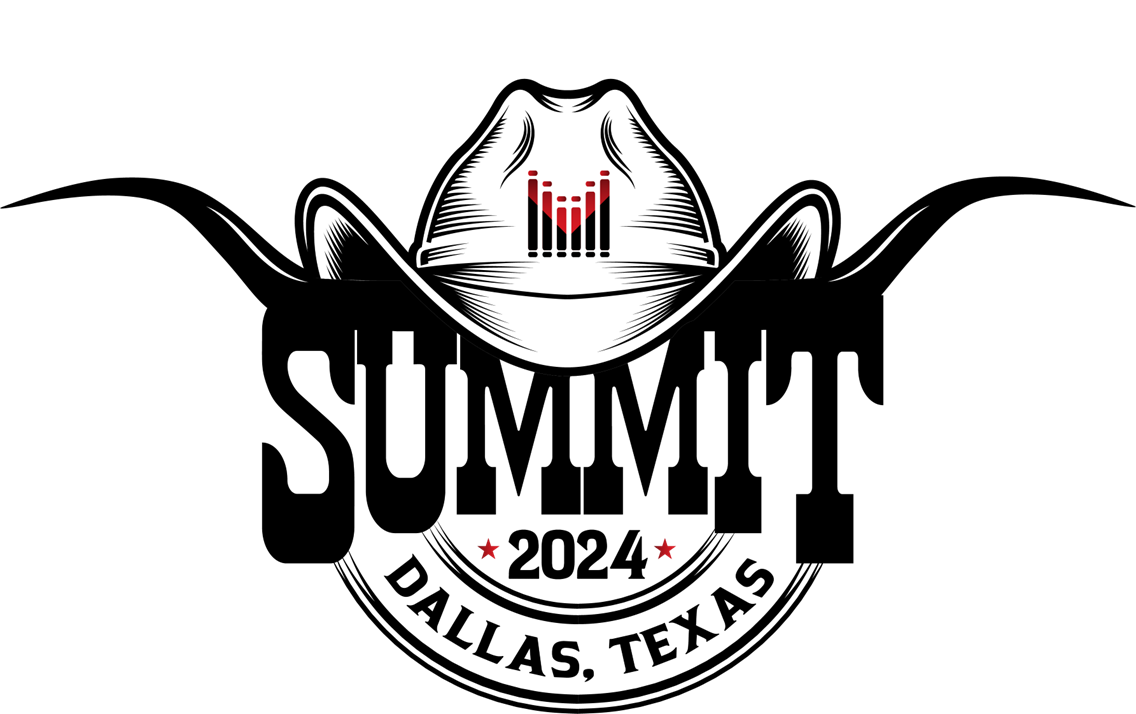